Diabetes Mellitus
Ľudmila Gerátová 3.B
Cukrovka
chronické metabolické ochorenie
absolútný nedostatok tvorby inzulínu v bunkách B Langerhansových ostrovčekov v pankrease
úplavica cukrová
charakterizuje ho porucha látkovej premeny cukrov buď nedostatkom                 alebo nedostatočným účinkom inzulínu
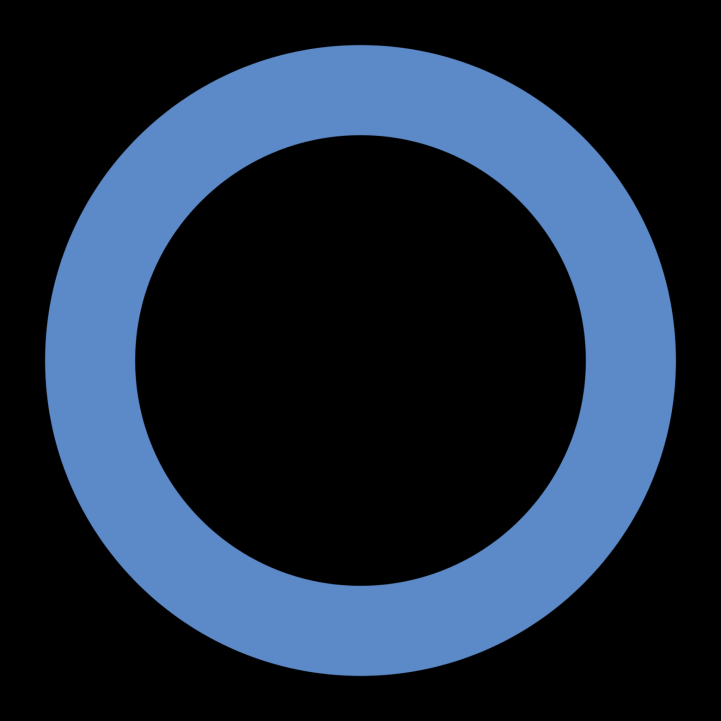 Inzulín
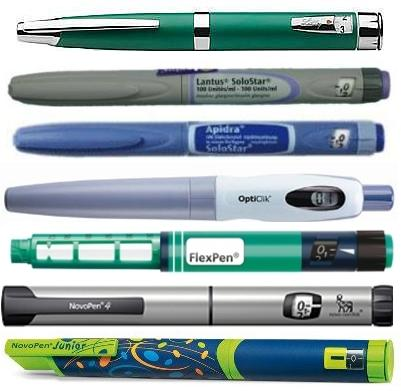 hormón bielkovinového pôvodu 
zabezpečujúci prenos glukózy cez bunkovú membránu do bunky
jediná látka schopná vyrovnávať hladinu cukru v krvi 
liečba diabetu prvého typu nie je možná bez použitia inzulínu
ak inzulín nepomôže vstrebaniu  glukózy ostáva v krvnom riečišti, čím sa poškodzujú ostané orgány
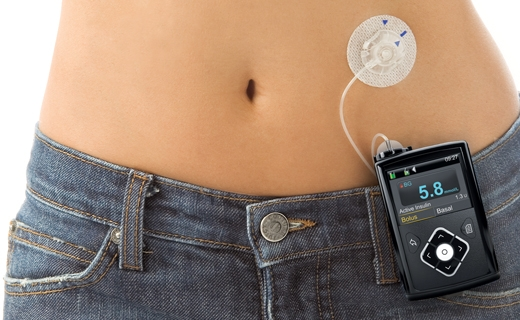 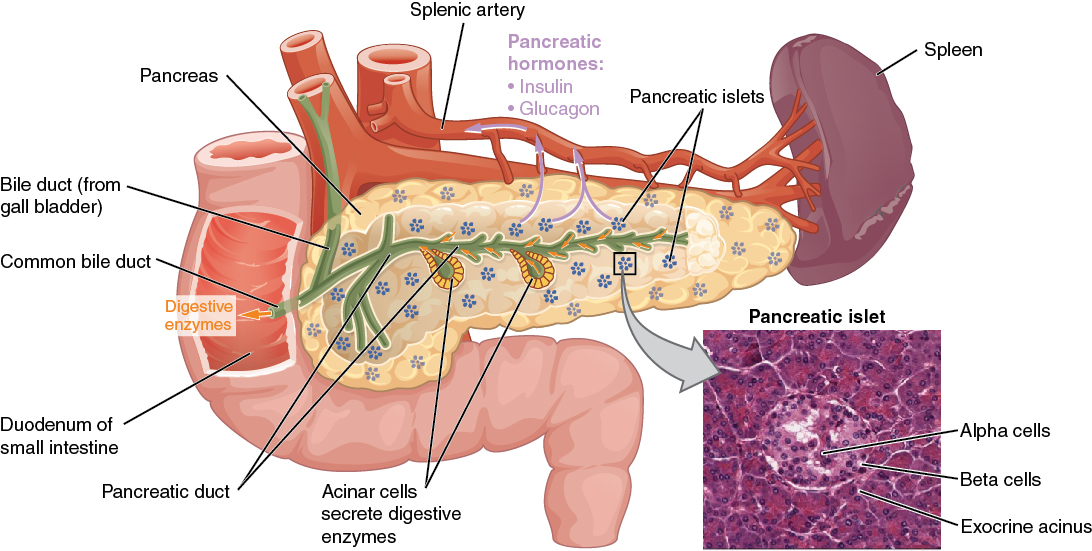 pri poruche tvorby inzulínu v B bunkách podžalúdkovej žľazy - dochádza k hromadeniu glukózy v krvi čo má za následok hyperglykémiu
pri snahe organizmu zbaviť sa nadbytku glukózy vylučovanie cez obličky do moču - glykozúria 
znížené zúžitkovanie glukózy v tkanivách následne zapríčinuje poruchu metabolizmu tukov , bielkovín a hospodárenia s elektrolytmi a vodou
ak diabetik nedostane prostriedky na zníženie krvného cukru „hladuje” a trpí smädom
Rozdelenie
dva základné typy
1. typ – inzulínodependentný diabetes mellitus (cukrovka závislá od inzulínu) 

2. typ  noninzulín dependentný diabetes mellitus (cukrovka nezávislá od inzulínu)
Cukrovka prvého typu:
autoimúnne ochorenie
biele krvinky vniknú do tkanív pankreasu, napadnú a zničia bunky ktoré produkujú inzulín
Cukrovka druhého typu:
2x častejšie ako cukrovka prvého typu
väčšinou zapríčinená obezitou pričom vzniká postupná rezistencia na inzulín v dôsledku čoho je nutná tabletková liečba 
zlá životospráva po štyridsiatom                                             roku života
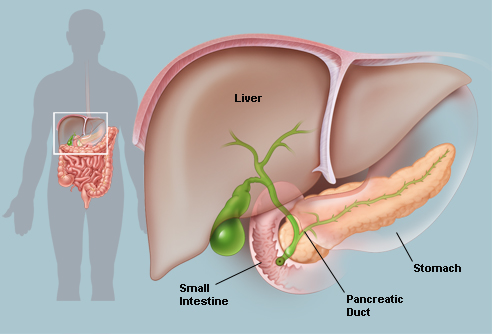 Prevencia a dieta diabetika
strava diabetika by mala byť  v presných časových intervaloch                                      rozdelená na 5 až 6 menších  porcii denne
najdôležitejšie dodržiavanie určenej diéty
Zdravý životný štýl
kontrola hmotnosti 
zvýšenie fyzickej aktivity - 30 minút denne miernej fyzickej aktivity
nefajčenie
podávanie niektorých liekov - podľa stavu
diéta - diétne odporúčania medzinárodných odborných  sú:
- rovnováha medzi kalorickým príjmom a telesnom aktivitou
- zvýšený príjem ovocia a zeleniny - konzumácia rýb minimálne 2-krát do týždňa
- minimalizácia konzumácie nápojov a jedál s pridaným obsahom cukrov
- výber jedla s nízkym obsahom soli
- obmedzená konzumácia alkoholu
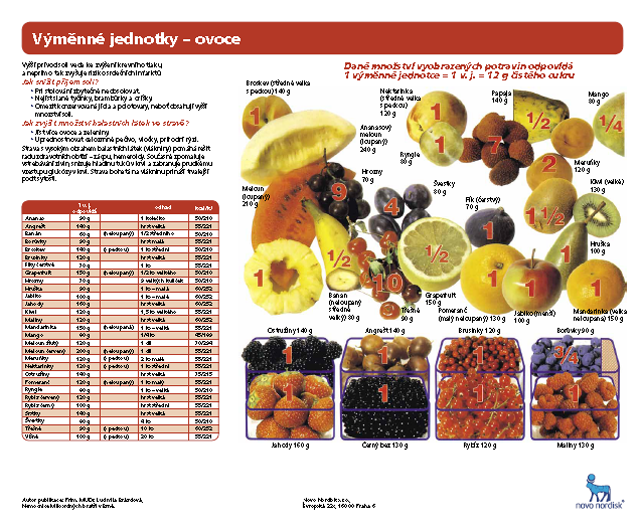 Glykémia
koncentrácia glukózy v krvi 
mala by byť udržovaná v rozmedzí 3,9-5,6 mmol/l na lačno 
po jedle maximálne do 10 mmol/l
meria sa glukomerom, prístrojom určeným na domáce merania
Hypoglýkémia - zníženie hladiny cukru v krvi obyčajne v dôsledku vysokej dávky vpichnutého inzulínu
Hyperglykémia - vysoká hladina cukru v krvi sprevádzaná smädom , bolesťami brucha, poruchami koncentrácie, únavou a bolesťami hlavy. Spôsobuje ju nedostatočná dávka liekov, inzulínu alebo zmena programu telesných aktivít
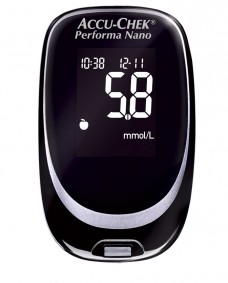 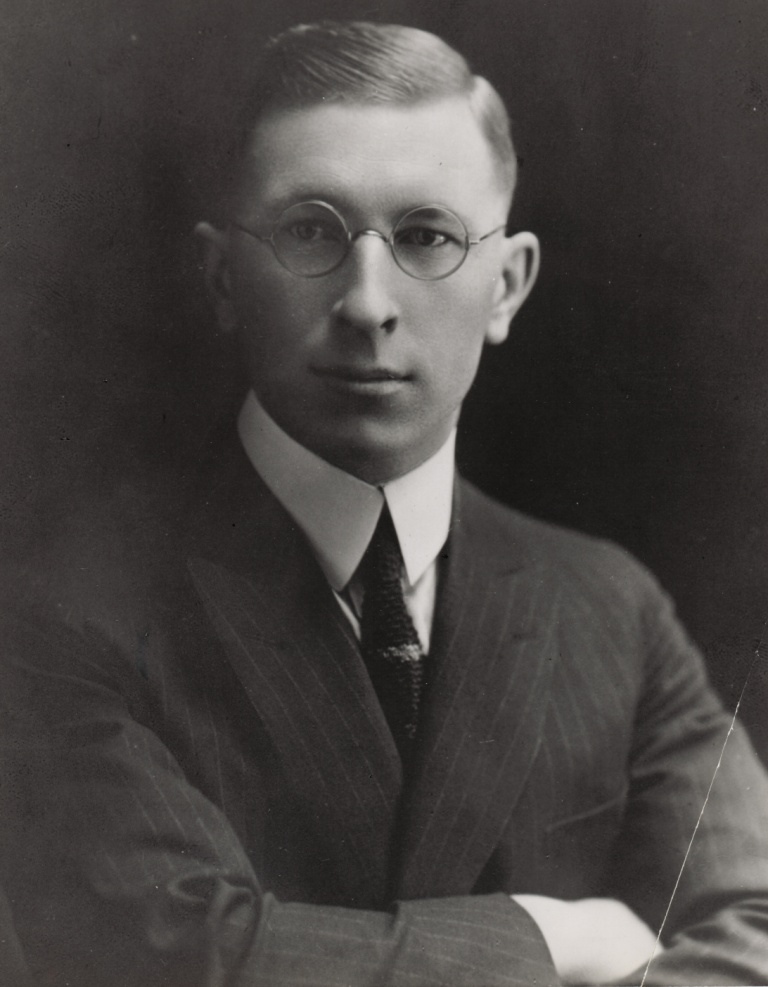 prvé lieky boli vynájdené až začiatkom dvadsiateho storočia
objaviteľ lekár Frederick Grant Banting
skúmal svoje pokusy na psoch 
neskôr  spolu so svojimi spolupracovníkmi študentom medicíny Ch. Bestom a biochemikom J.B Collipom extrahovali prvý inzulín z hovädzieho pankreasu
Ďakujem za pozornosť
Zdroje:
https://sk.wikipedia.org/wiki/Diabetes_mellitus
http://www.viadia.sk/zdravy-zivotny-styl/co-mam-robit-aby-som-cukrovku-nedostal/
Kniha: Cukrovka – MUDr Dietrich Koch-Heintzeler Widmar Puhl